Habits of Mind Icons
By Nicholas.s 6W
Persisting
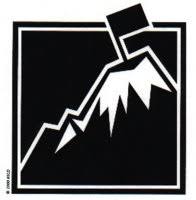 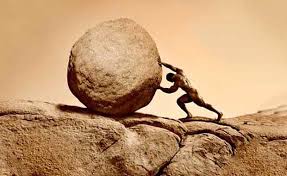 original
Mine
Striving For Accuracy
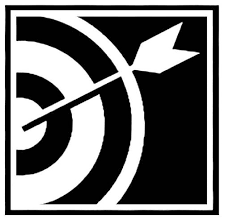 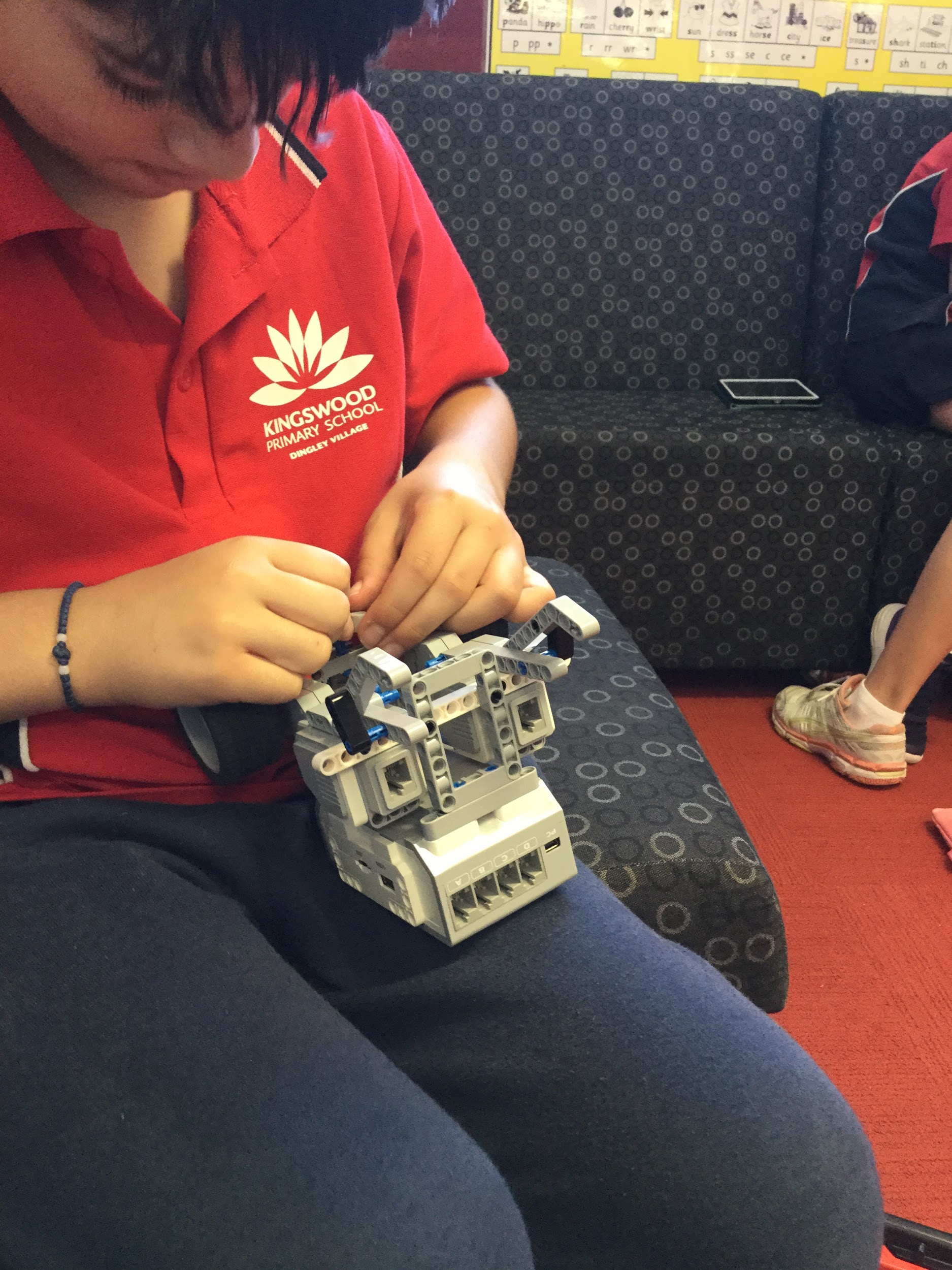 original
Mine
Managing Impulsivity
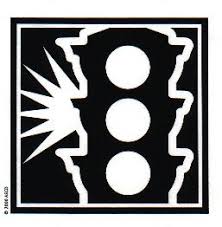 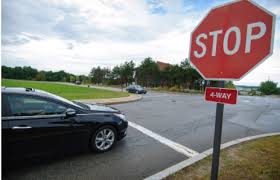 original
Mine
Thinking Flexibly
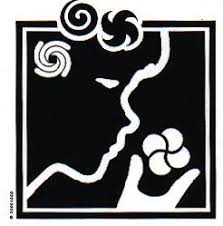 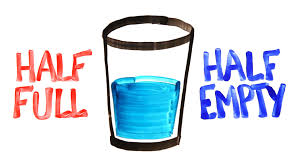 original
Mine
Thinking Interdependently
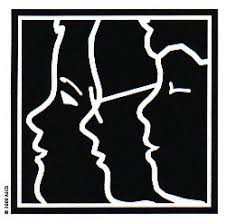 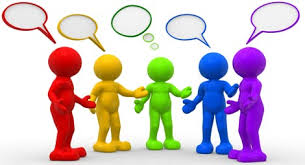 original
Mine
Finding Humour
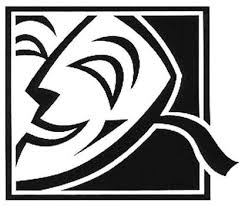 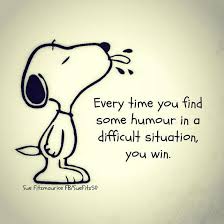 original
Mine
Taking Responsible Risks
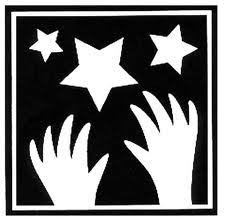 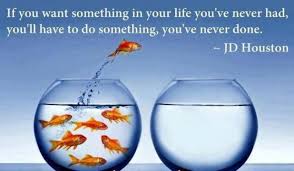 original
Mine
Questioning And Posing Problems
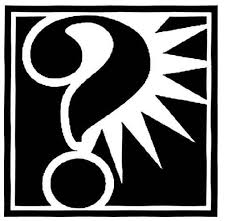 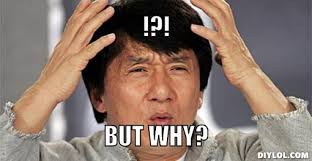 original
Mine
Remaining Open To Continuous Learning
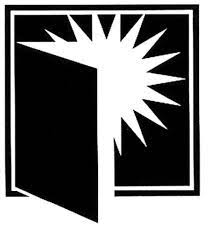 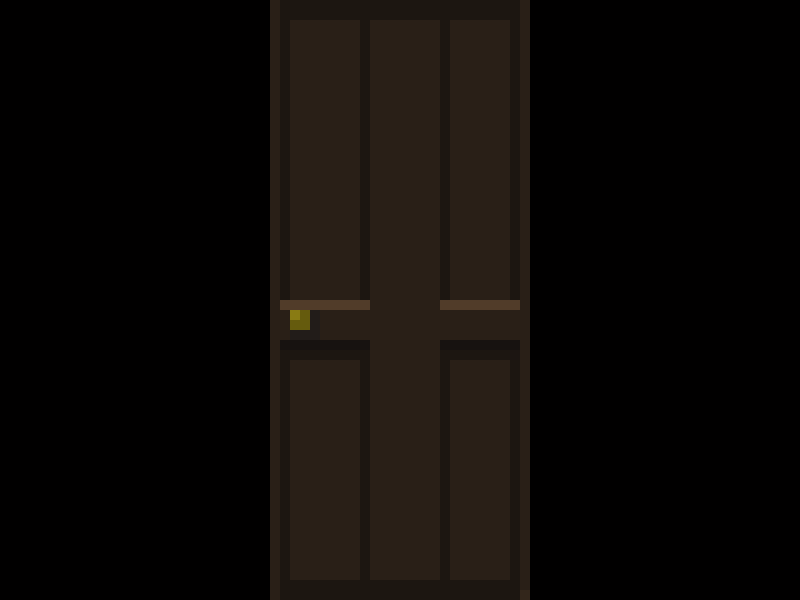 original
Mine
Gathering Data Through All Senses
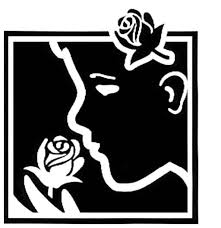 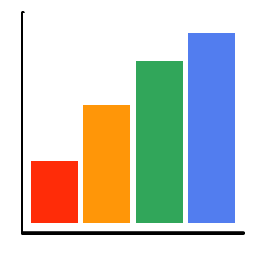 original
Mine
Creating Imagining And Innovating
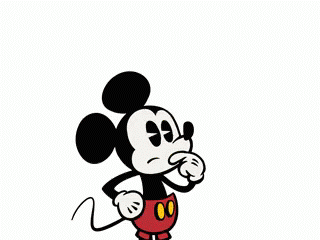 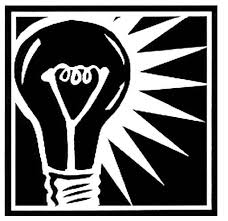 original
Mine
Applying Past Knowledge To New Situations
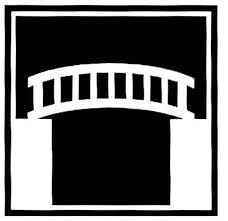 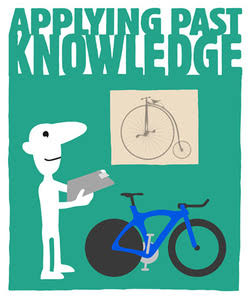 original
Mine
Thinking And Communicating with Clarity And Precision
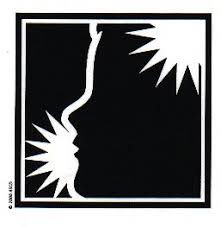 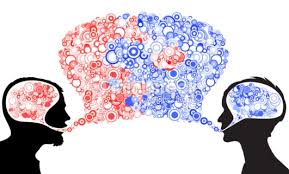 Mine
original
Thinking About Your Thinking Metacognition
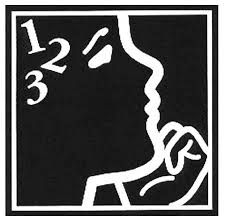 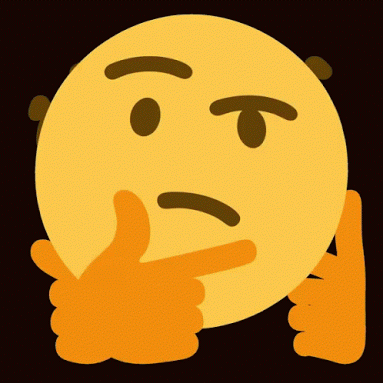 original
Mine
Responding With Wonderment And Awe
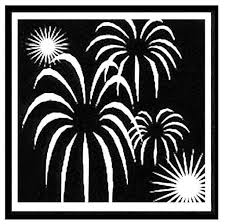 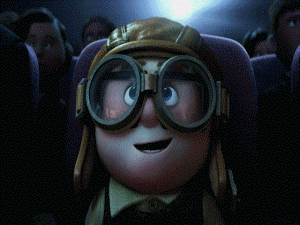 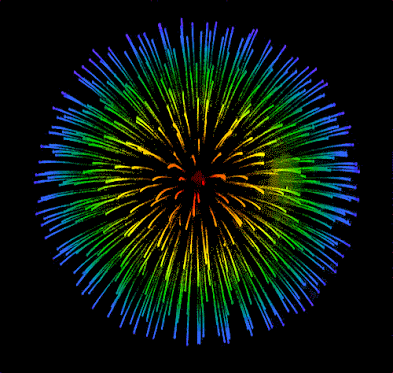 original
Mine
Listening With Understanding And Empathy
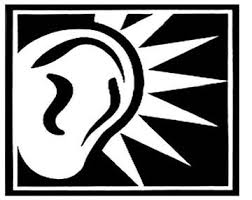 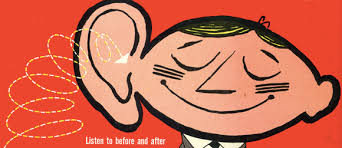 original
Mine